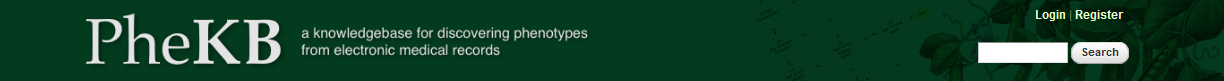 Public 
Final phenotypes algorithms and implementation results:  Work that has been tested, validated, implemented, and ready to be shared with the public
Private 
Ability to Create phenotype workspaces and collaborate on development, testing, and validation
Levels of Sharing
Only viewable by authors
Only viewable by a Collaborative group or groups
Comment on Phenotypes shared with you
Receive alerts on Phenotypes you are following
Creating a Phenotype
Creating Phenotypes
Data Modalities and Methods – Searchable items so users can find algorithms that meet their needs & capabilities
Age, Gender, Race, Ethnicity – Algorithm demographics 
Group – Who you are sharing with, e.g., eMERGE Phenotyping group
Institution – Searchable 
Pubmed Reference
Phenotype Status
Phenotype Status
Collaborative Groups: Members of a group
Edit existing phenotypes
Add implementation results to a shared phenotype
Comment on Existing Phenotype
Trigger Alerts to follow activity on a Phenotype
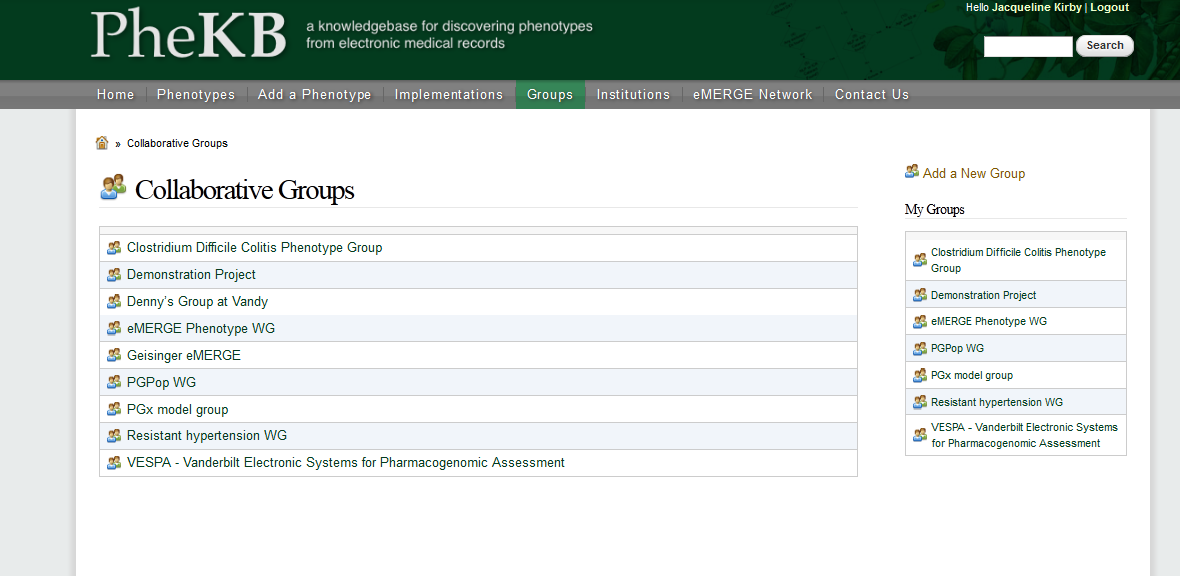 Joining a Collaborative Group
Joining a Collaborative Group
Finding Phenotypes
Finding Phenotypes
Public Phenotypes are listed 
Under the Phenotype tab
On the Group’s Page, if it has been shared with a group
On the Institution’s Page, if it has been designated an Institution

On the Private Side of the site:
On the associated Collaborative Group page
On the home page in the “My Groups’ Drafts” box if a draft phenotype or “My Groups’ Phenotypes” box if it is Final.